โครงการแก้ไขปัญหาความยากจนแบบบูรณาการอำเภอวังทอง จังหวัดพิษณุโลก
“ล้ำค่าเขาสมอแคลง ล่องแก่งชมไพร ผัดไทยขึ้นชื่อ เลื่องลือส้มแผ่น ดินแดนน้ำตกงาม”
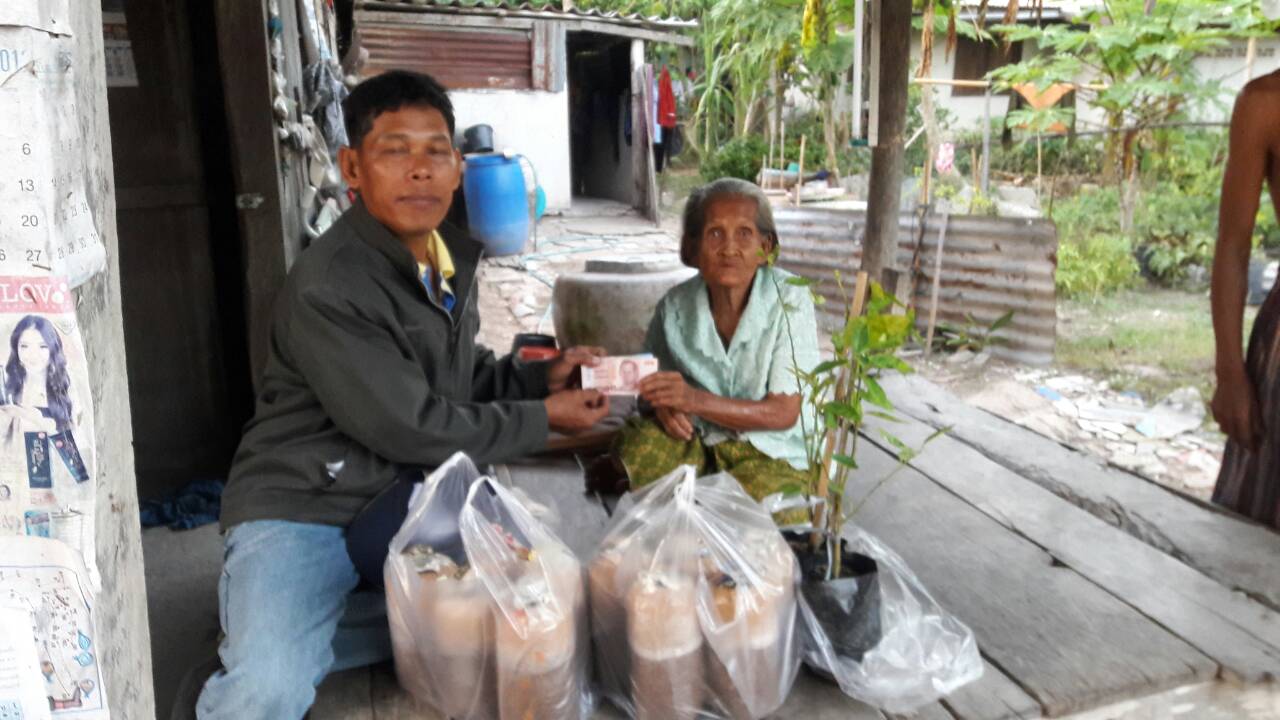 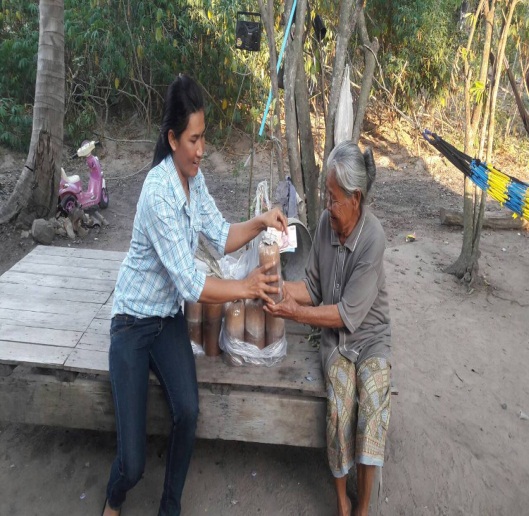 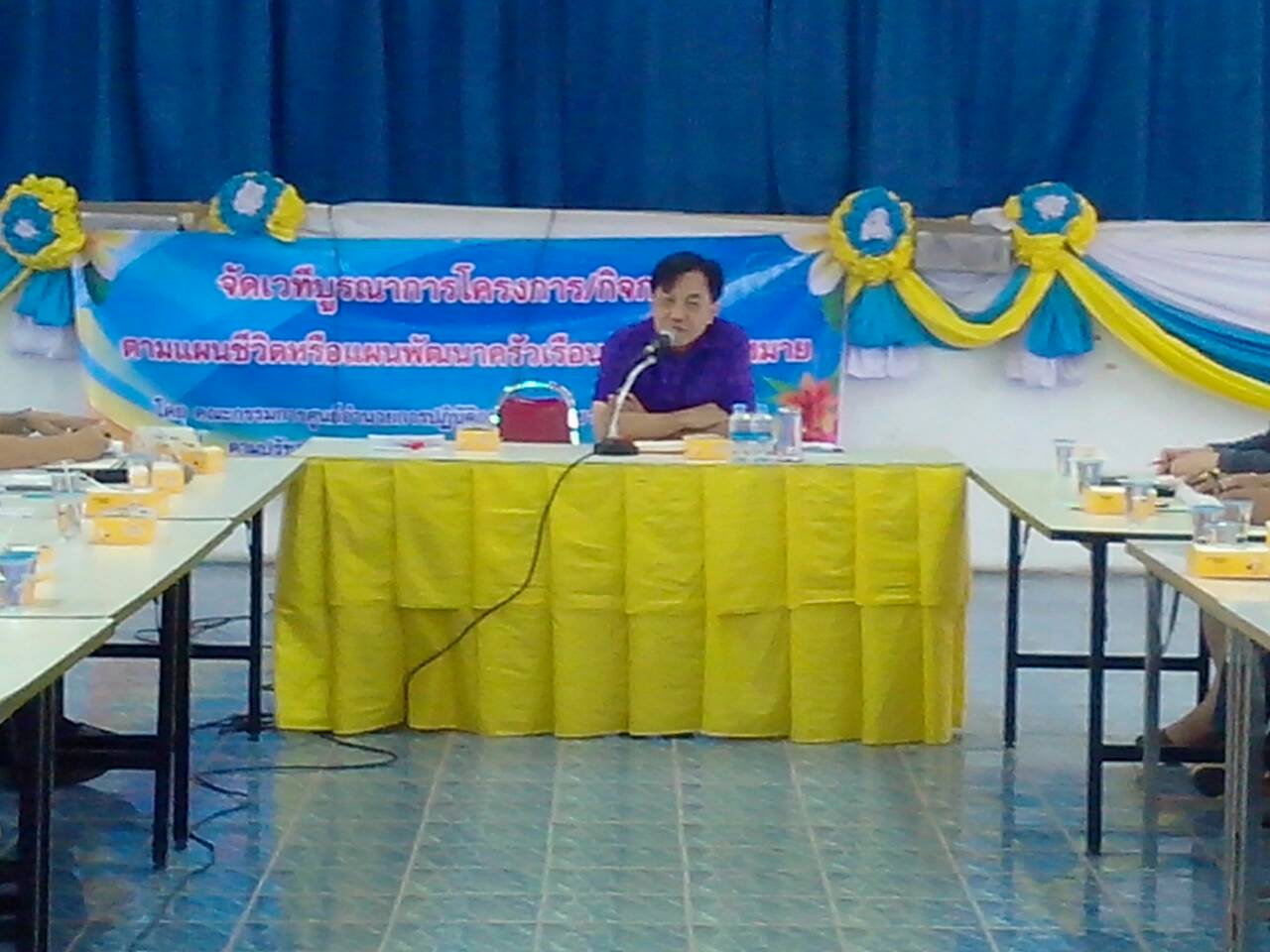 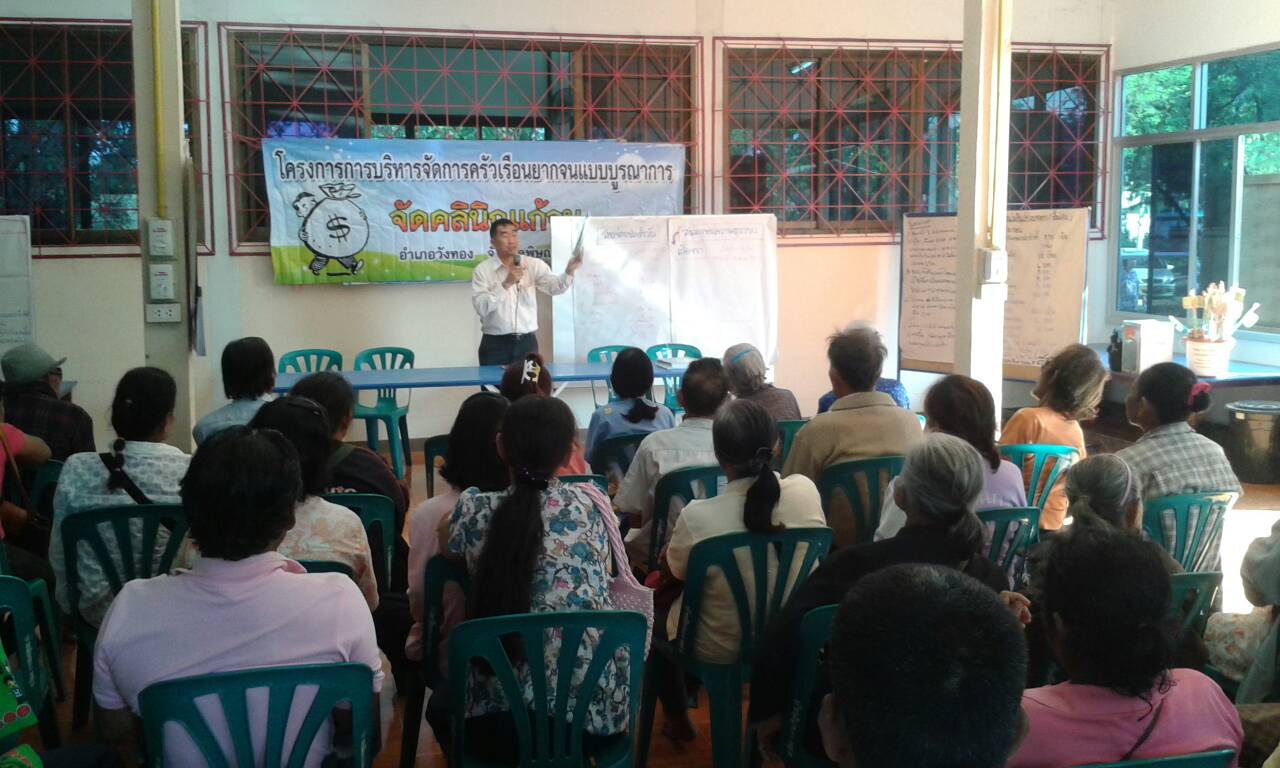 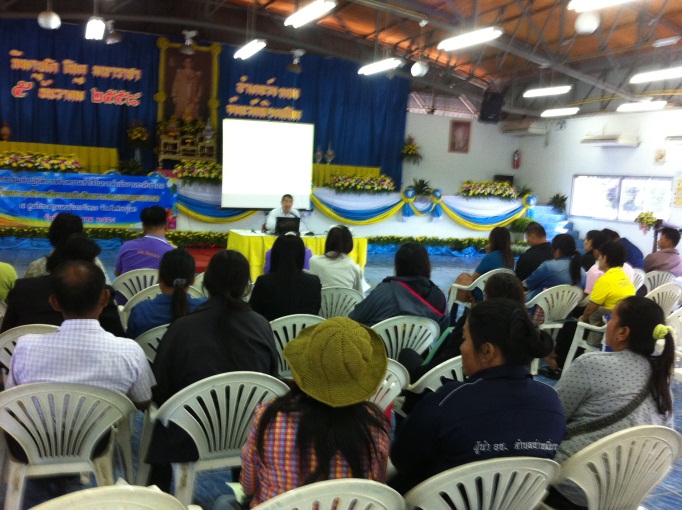 อำเภอวังทอง มีพื้นที่การปกครอง 11 ตำบล 166 หมู่บ้าน 24,504  ครัวเรือน(ตามข้อมูล จปฐ.ปี 2559)ประชากรรวม..76,203..แยกเป็นชาย..37,040.หญิง 39,163
ครัวเรือนตกเกณฑ์ จปฐ.ข้อ 23  ปี 2558
รายได้ต่ำกว่าเกณฑ์ 30,000 บาท/คน/ปี     จำนวน 145 ครัวเรือน
1) กลุ่มที่ควรสงเคราะห์			 จำนวน    24      ครัวเรือน
 2) กลุ่มที่สามารถพัฒนาตนเองได้              จำนวน   121      ครัวเรือน
กระบวนการที่ ๑      ชี้เป้าชีวิต	กระบวนการที่ ๒      จัดทำเข็มทิศชีวิต	กระบวนการที่ ๓      บริหารจัดการชีวิต	กระบวนการที่ ๔      ดูแลชีวิต
กระบวนการที่ ๑    :  ชี้เป้าชีวิต
๑. ประชุมเตรียมความพร้อมการดำเนินงานระดับอำเภอ   70 คน เพื่อสร้างความรู้ ความเข้าใจ แก่ทีมปฏิบัติการฯ ระดับตำบลและ คณะทำงาน ศจพอ.วังทอง  ในการดำเนินโครงการบริหารจัดการครัวเรือนยากจนแบบบูรณาการ  โดยดำเนินการประชุมเมื่อวันที่ 8 ธันวาคม 2558 ณ  ศูนย์ประสานแผนอำเภอวังทอง งบประมาณ 13,870 บาท
ประชุมเตรียมความพร้อมคณะทำงานชุดปฏิบัติการแก้จน
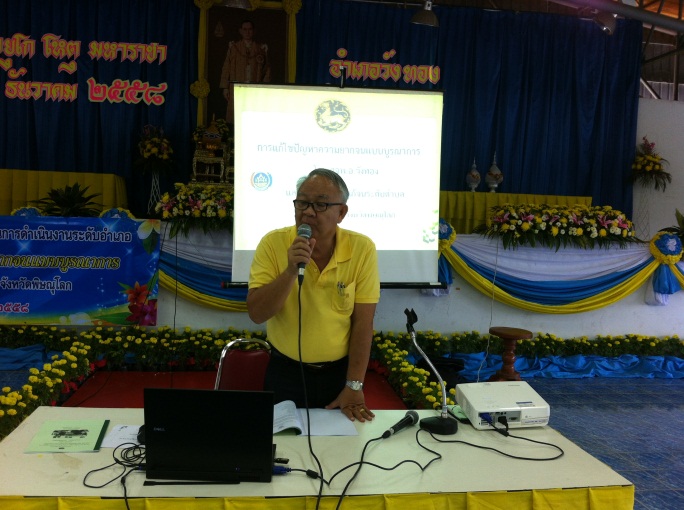 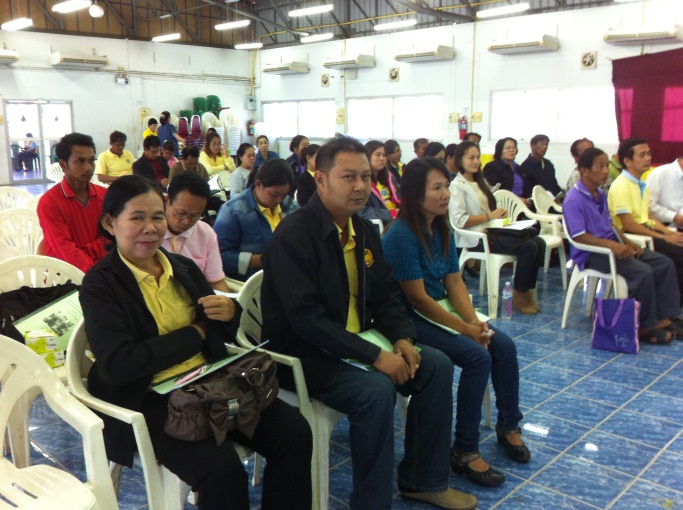 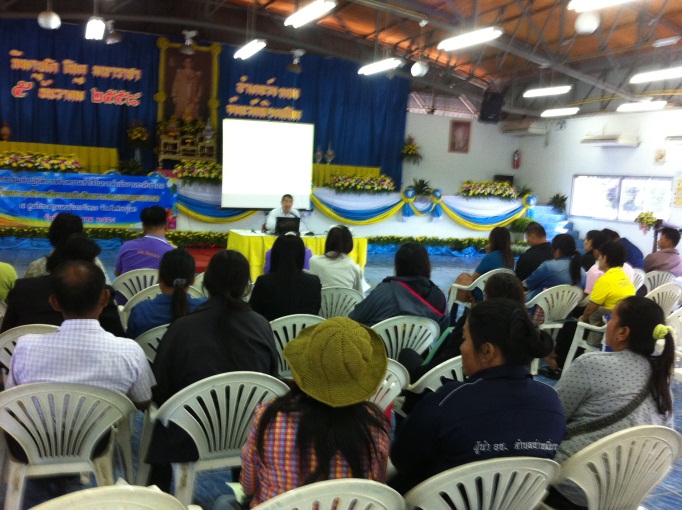 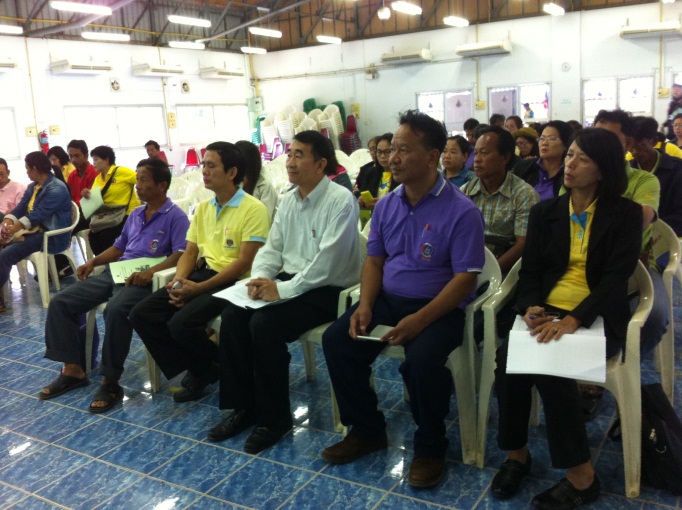 กระบวนการที่ ๒   จัดทำเข็มทิศชีวิต/แผนชีวิต
ทีมปฏิบัติการตำบลร่วมกับครัวเรือนจัดทำแผนชีวิต
(กลุ่มที่สามารถพัฒนาตนเองได้) 
-กำหนดเป้าหมายการปฏิบัติการของครัวเรือนยากจน นำไปสู่ ๓ พ คือ
 ๑) มีวิถีชีวิตเศรษฐกิจพอเพียง
 ๒) มีความสุขพอเพียง
 ๓) ครอบครัวอบอุ่นพอเพียง
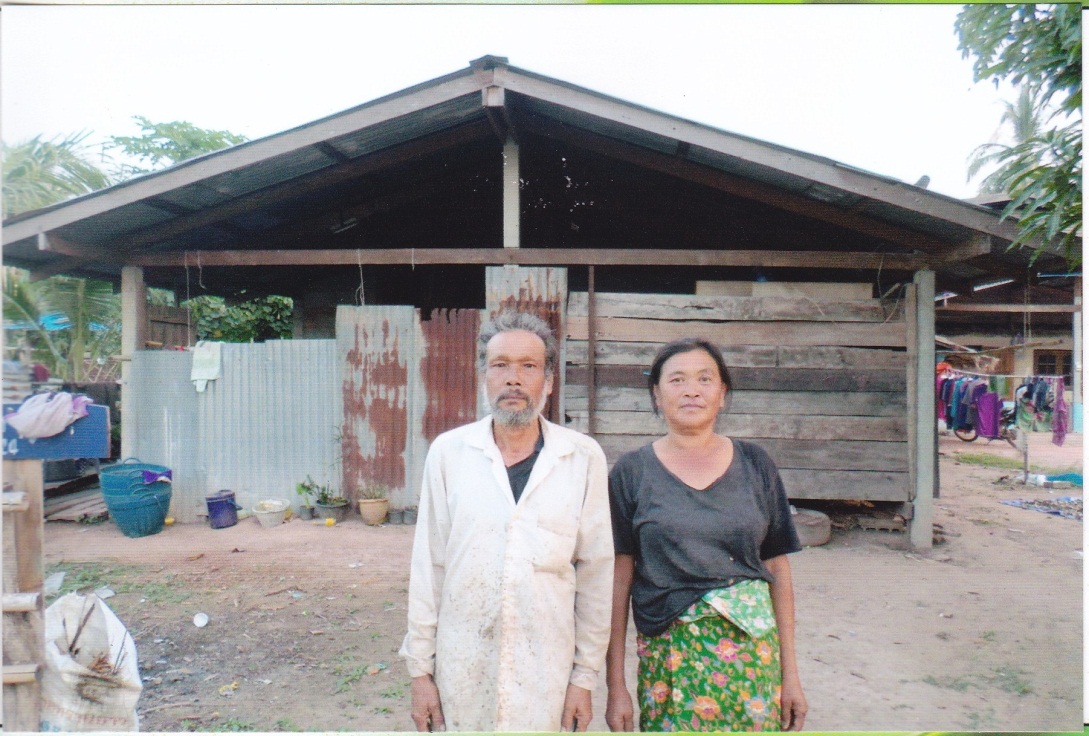 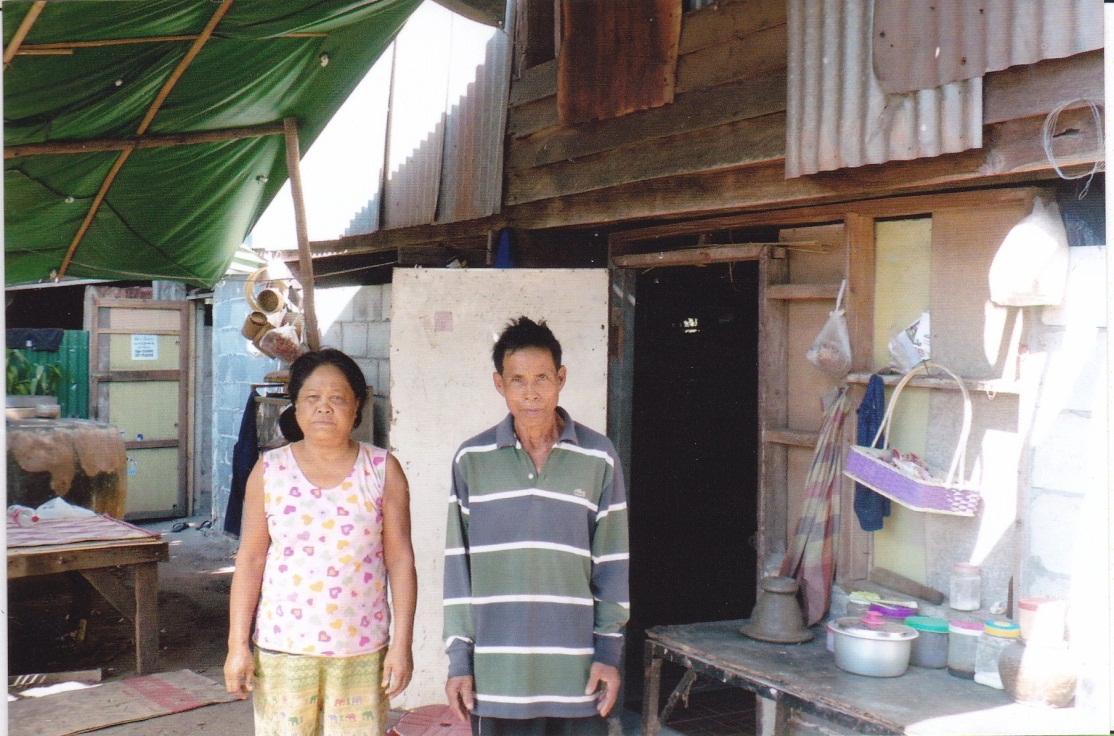 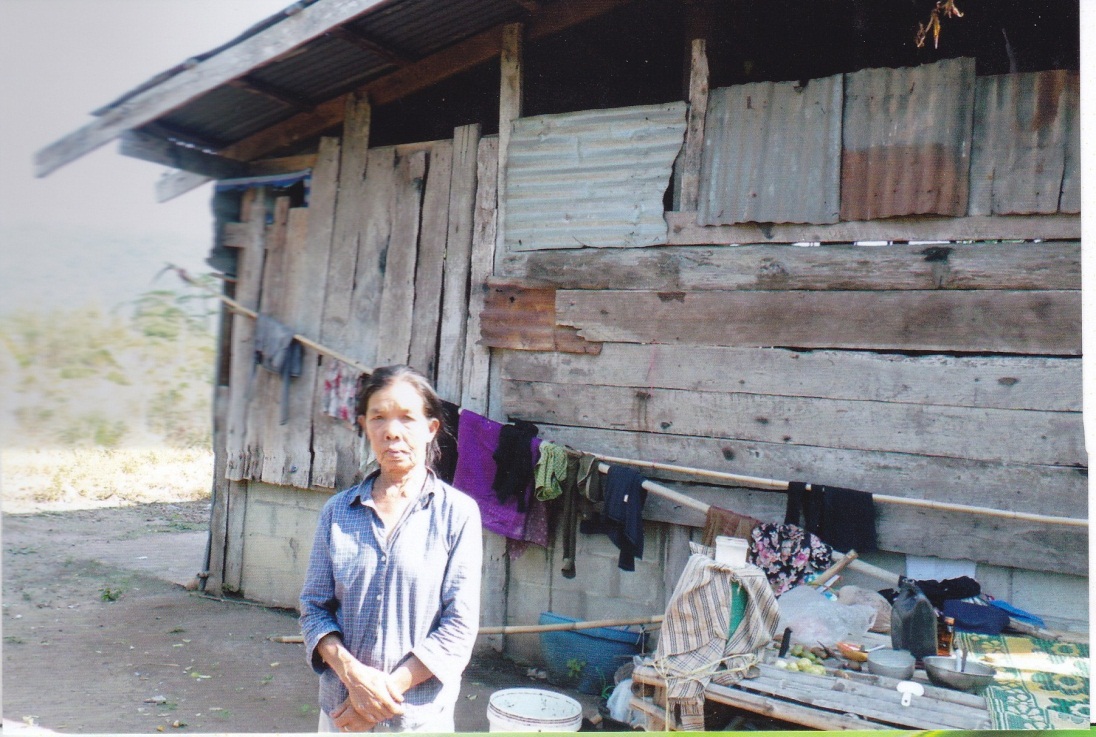 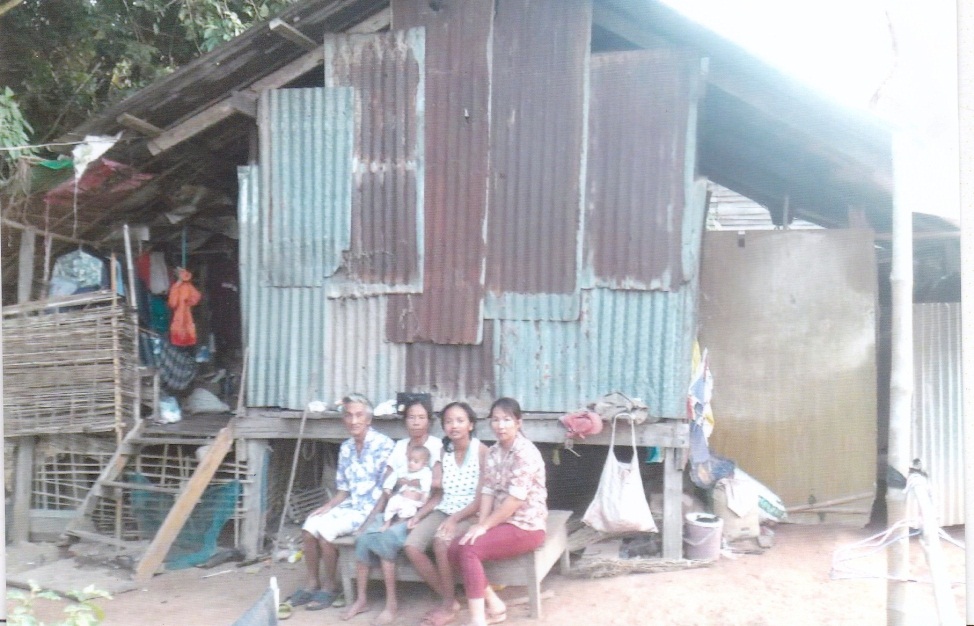 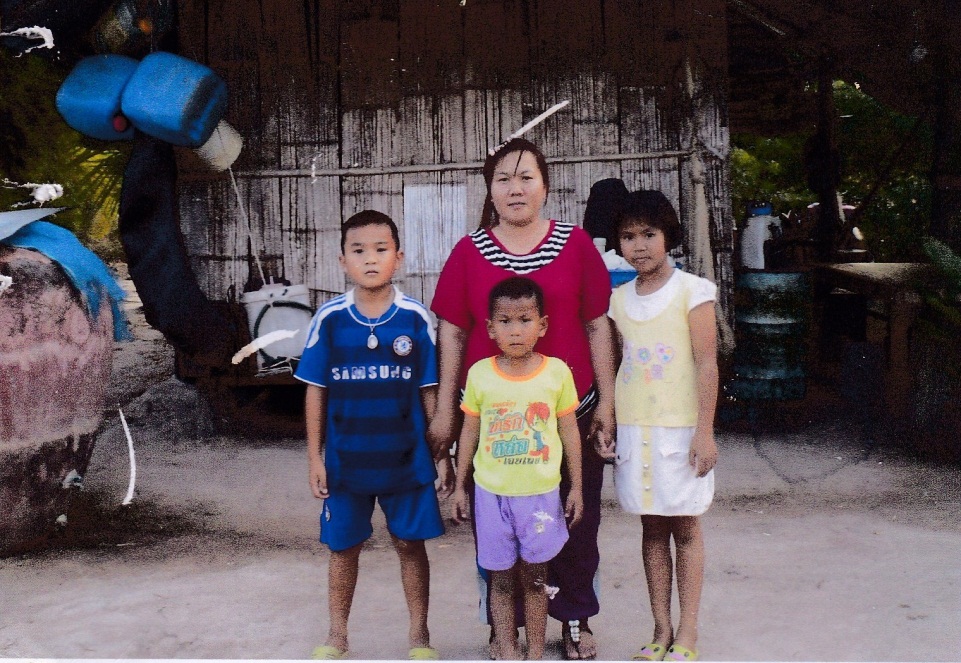 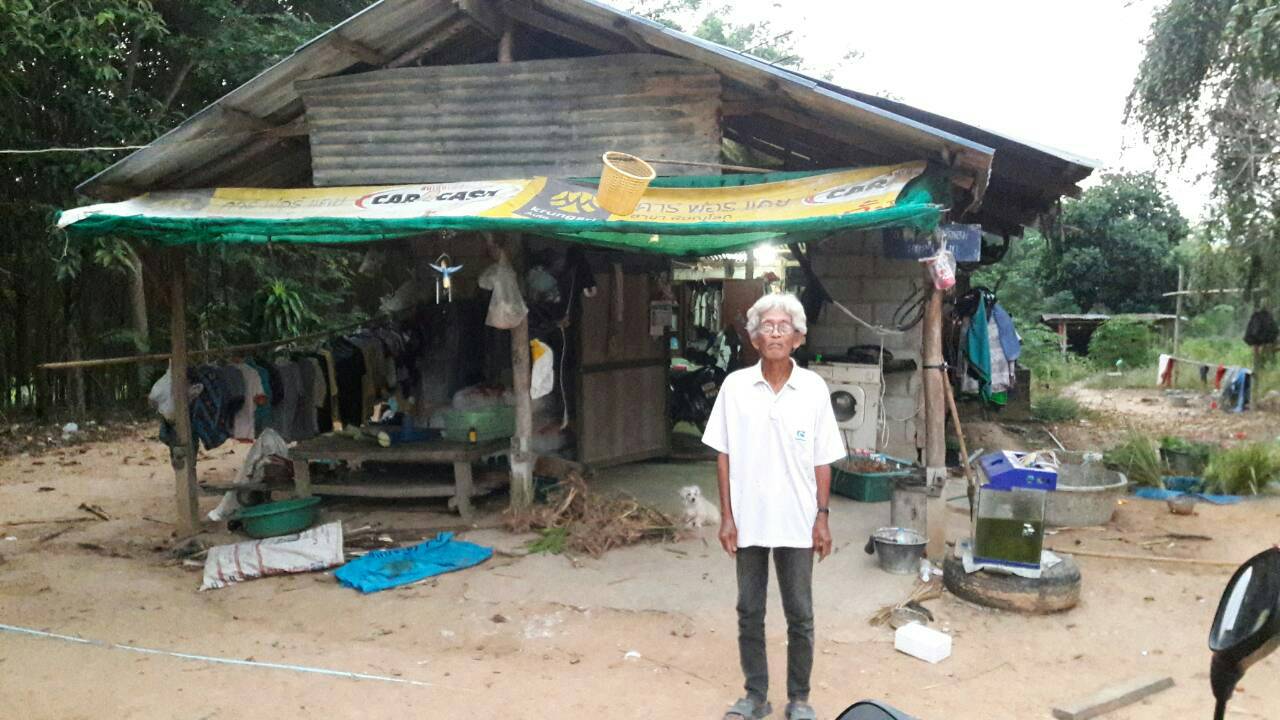 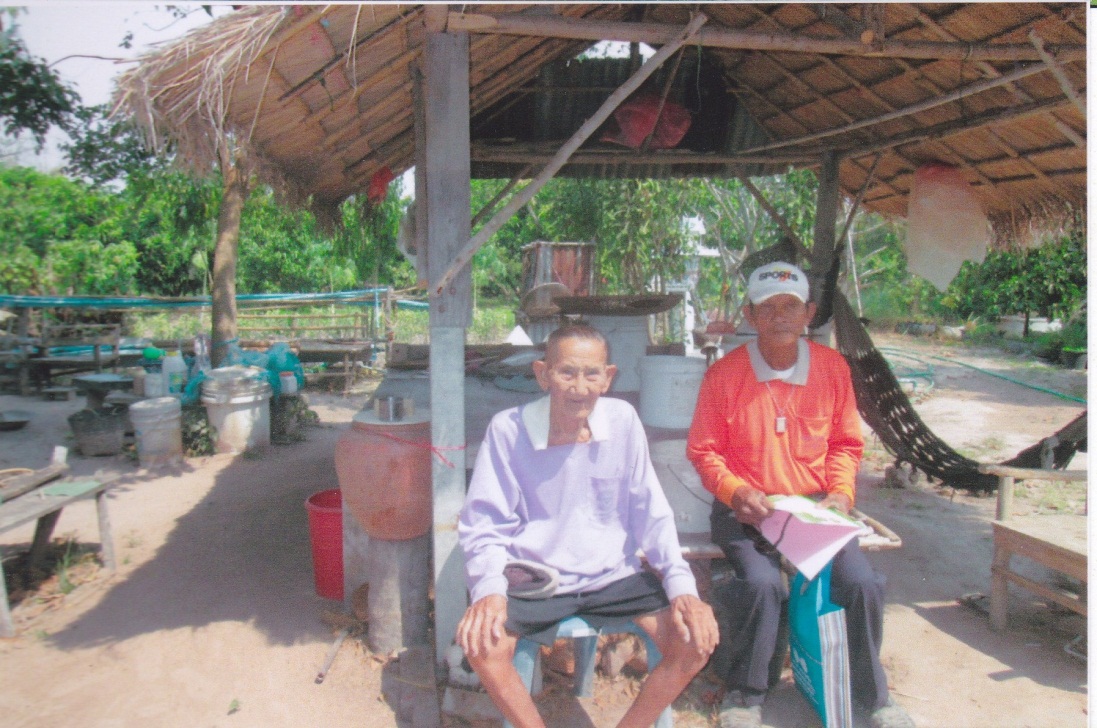 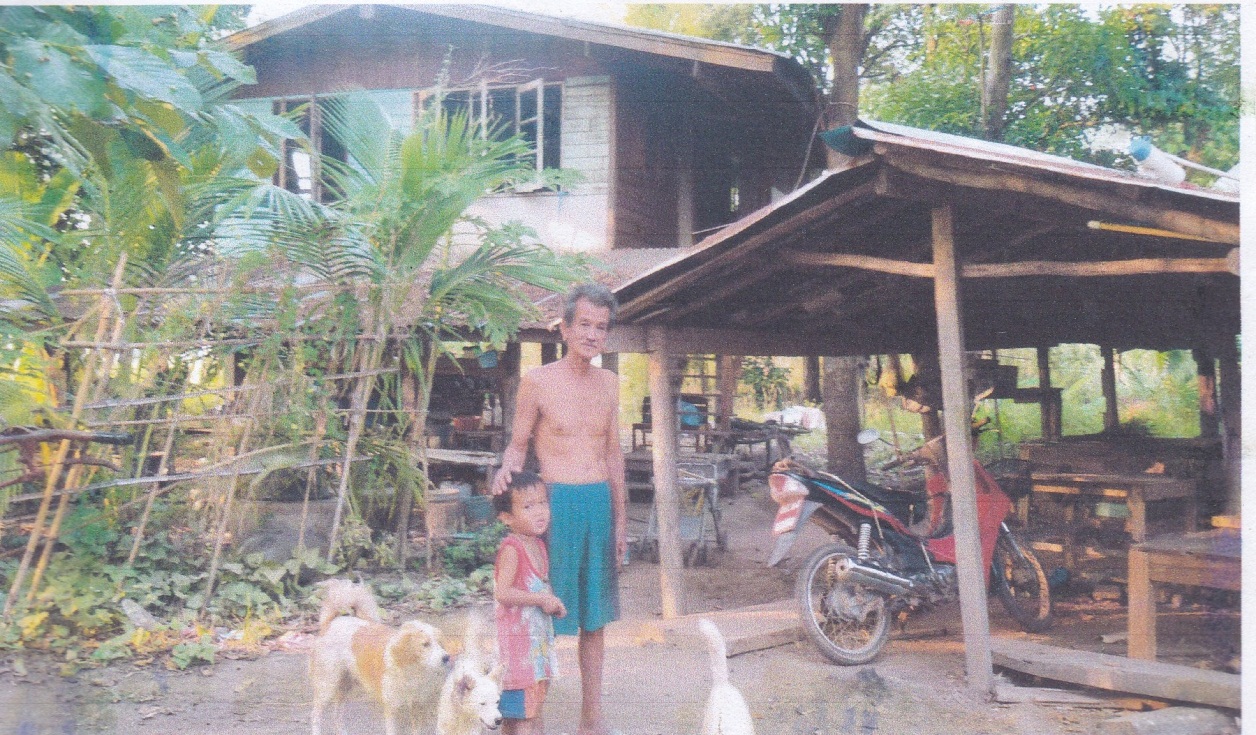 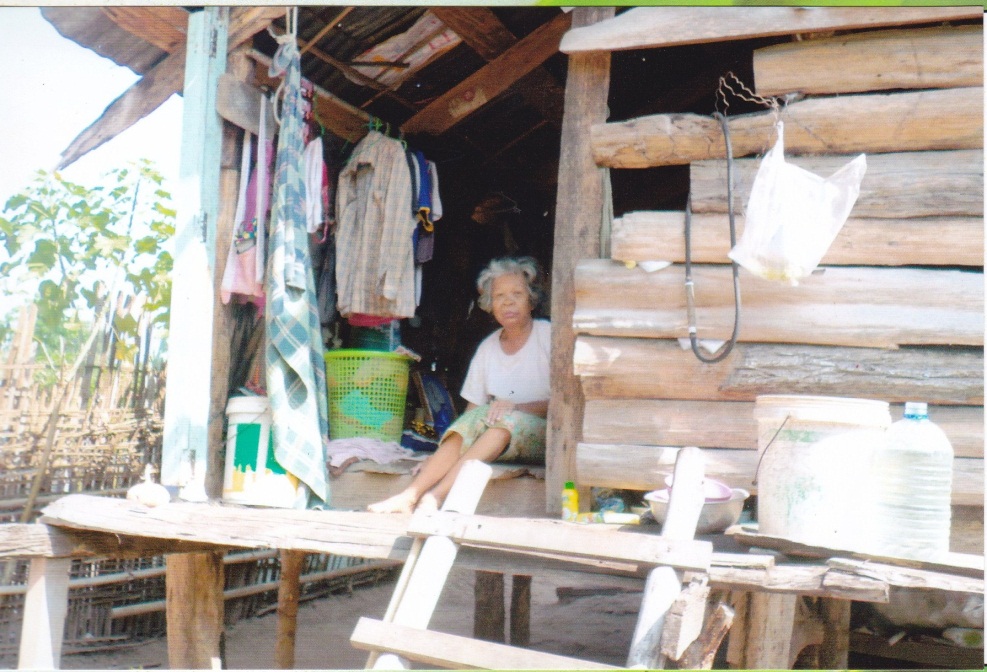 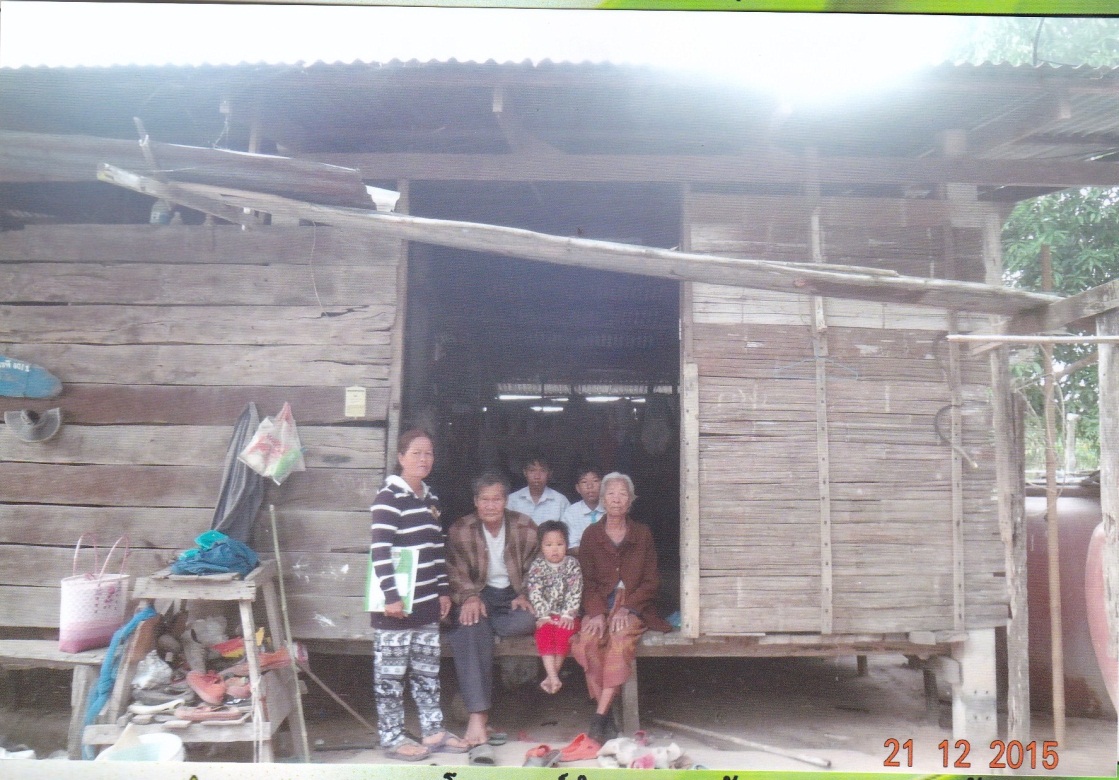 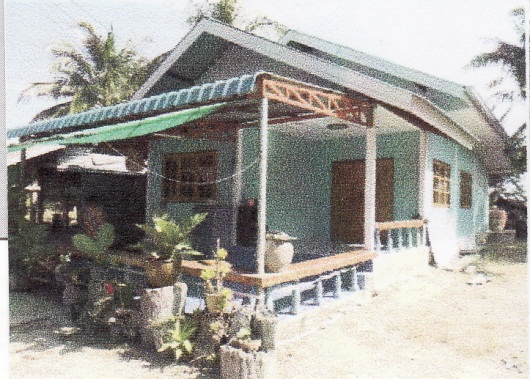 ครัวเรือนที่ต้องสงเคราะห์
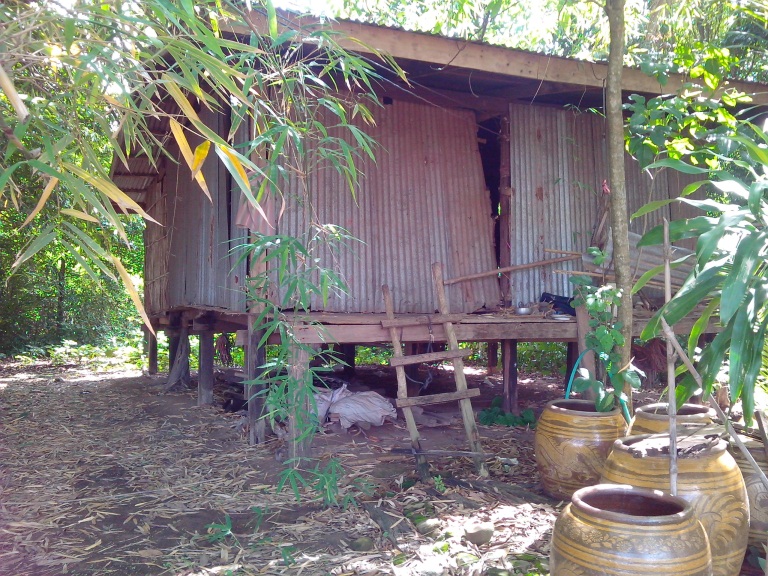 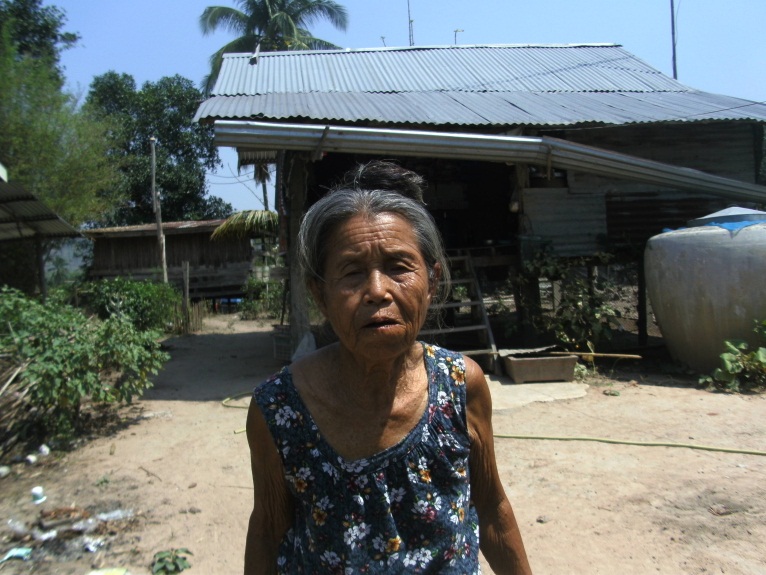 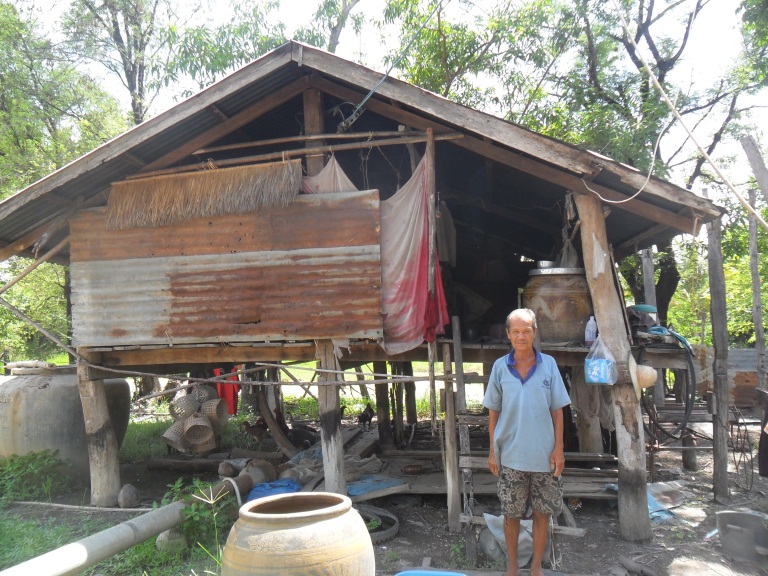 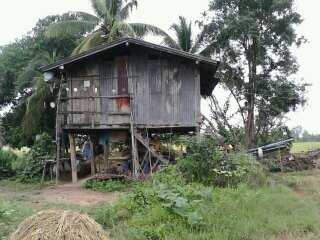 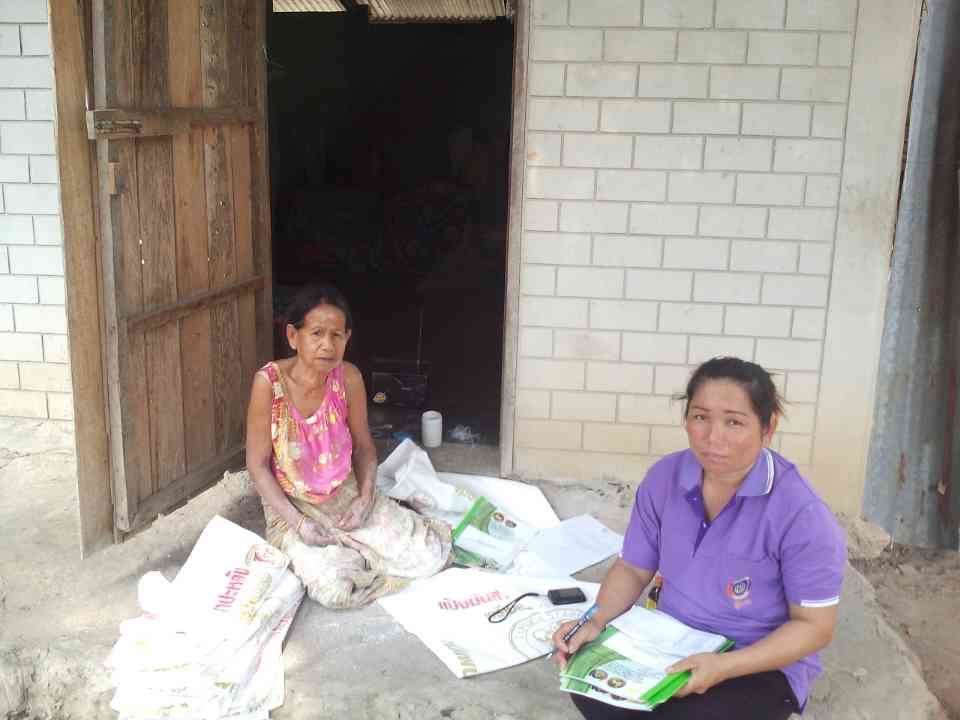 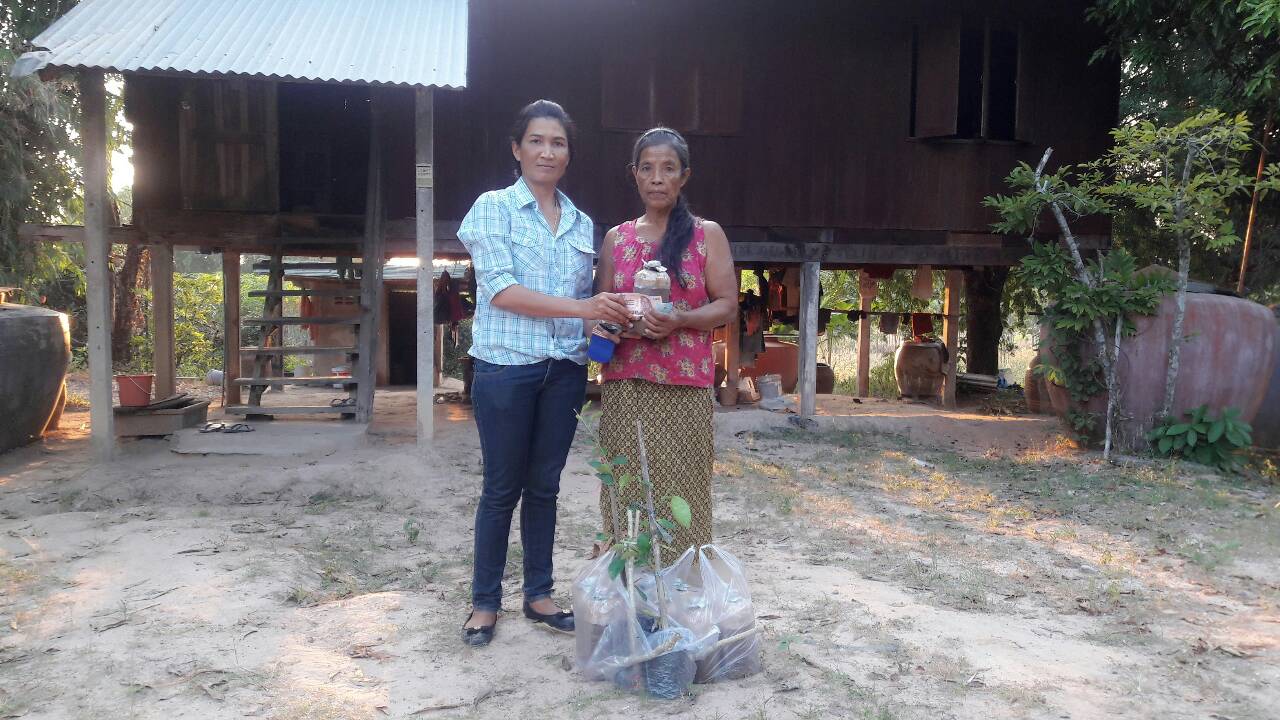 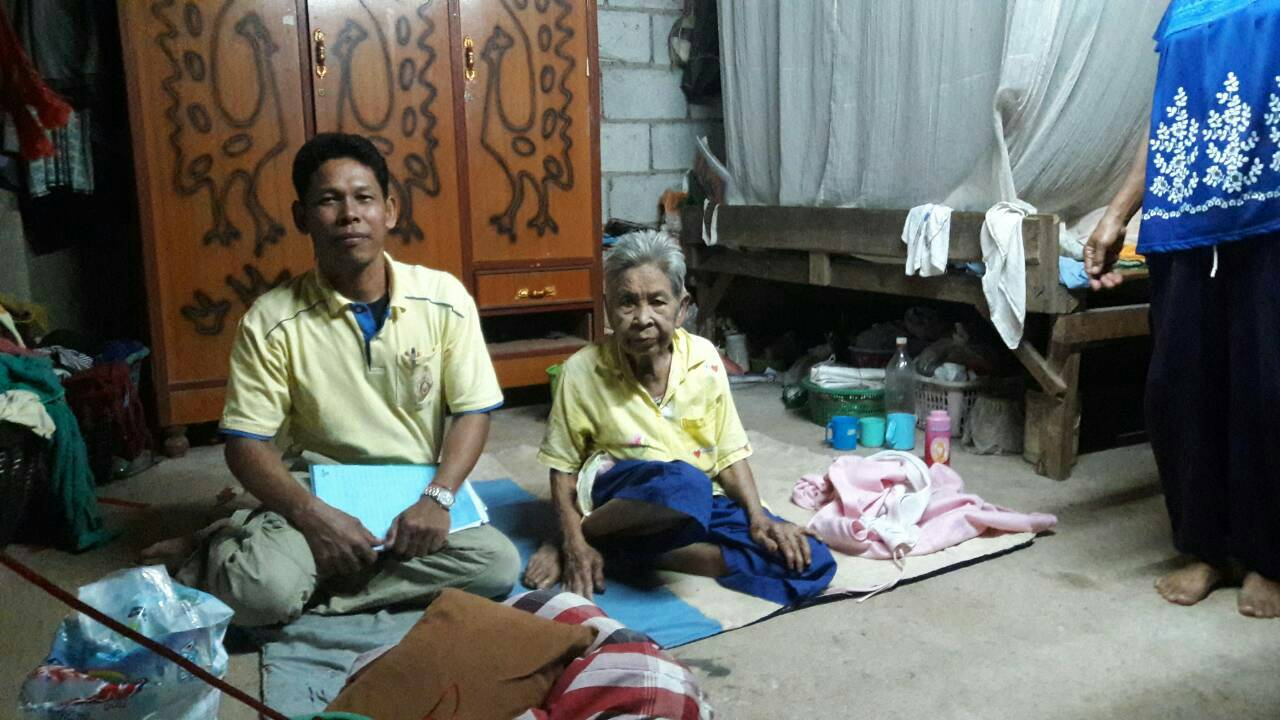 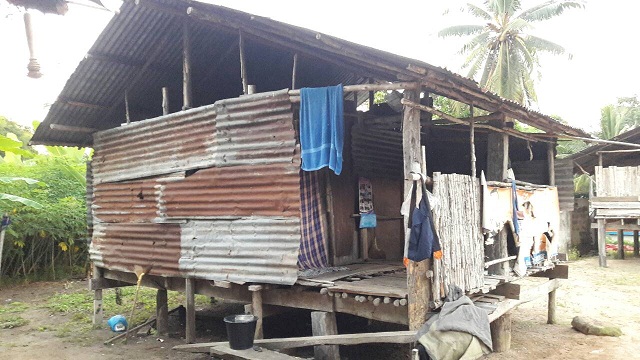 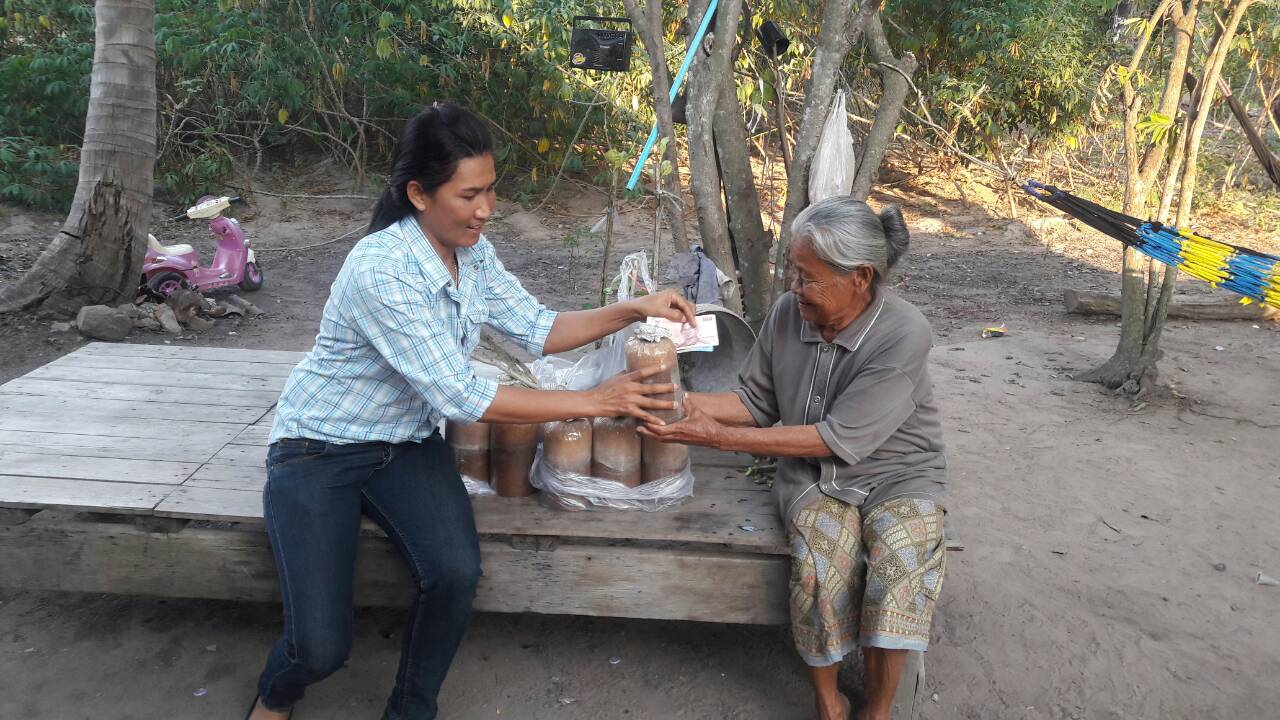 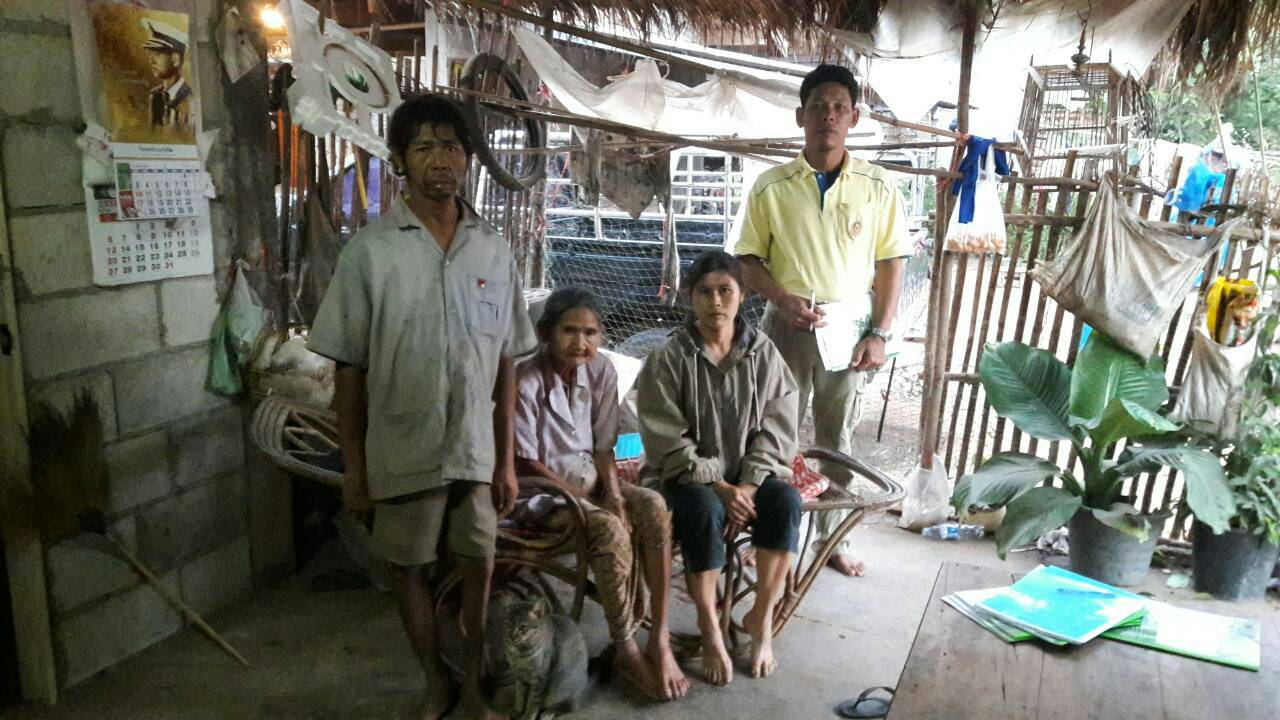 กระบวนการที่ ๓ การบริหารจัดการชีวิตกิจกรรม : จัดคลินิกแก้จน  ณ  ศูนย์เรียนรู้บ้านดินทอง หมู่ที่ 3  ตำบลดินทองวันที่  29  ธันวาคม  2558  เวลา 1 วัน    สาธิตกิจกรรมทางเลือกอาชีพ  เช่น การทำขนมปั้นสิบ  การทำมะขามหยี  การทำขนมโดนัสจิ๋ว  การทำสบู่สมุนไพร  และการให้ความรู้เกี่ยวกับหลักการดำเนินชีวิตตามแนวปรัชญาของเศรษฐกิจพอเพียง  งบประมาณดำเนินการ  81,400 บาท(แปดหมื่นหนึ่งพันสี่ร้อยบาทถ้วน)
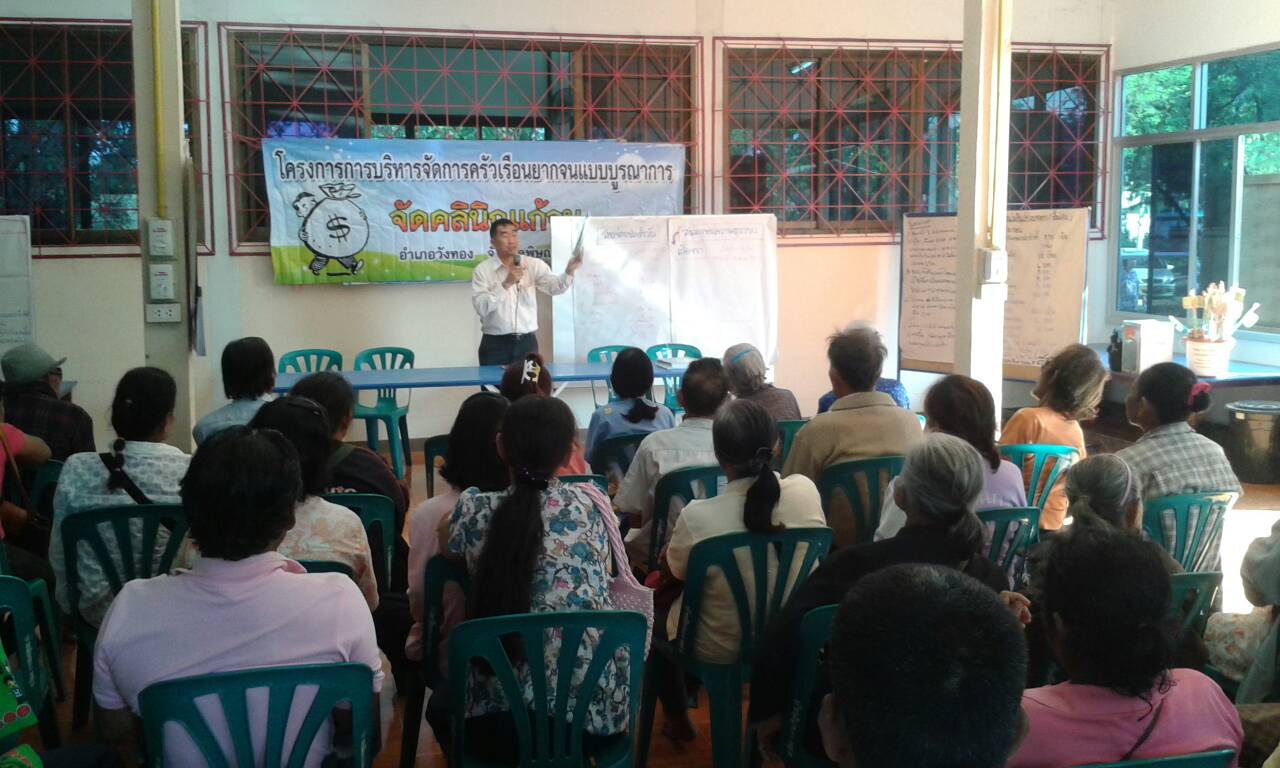 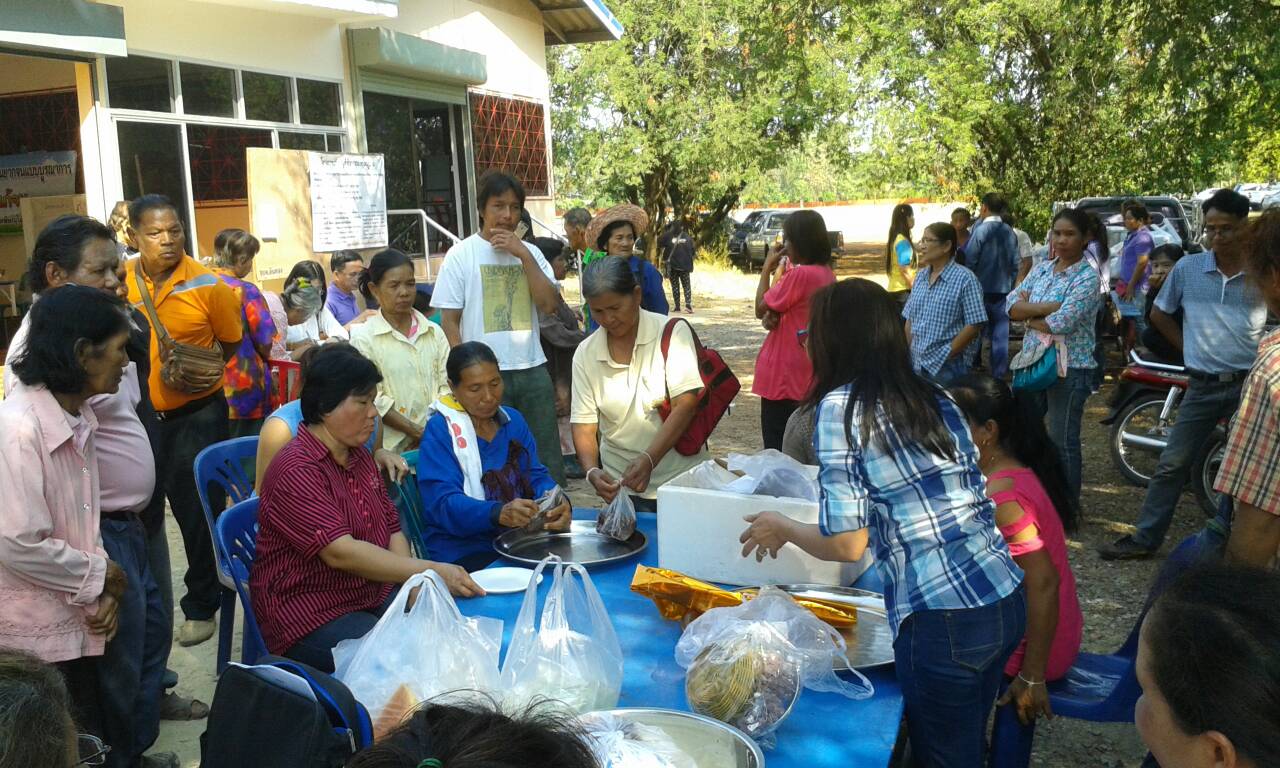 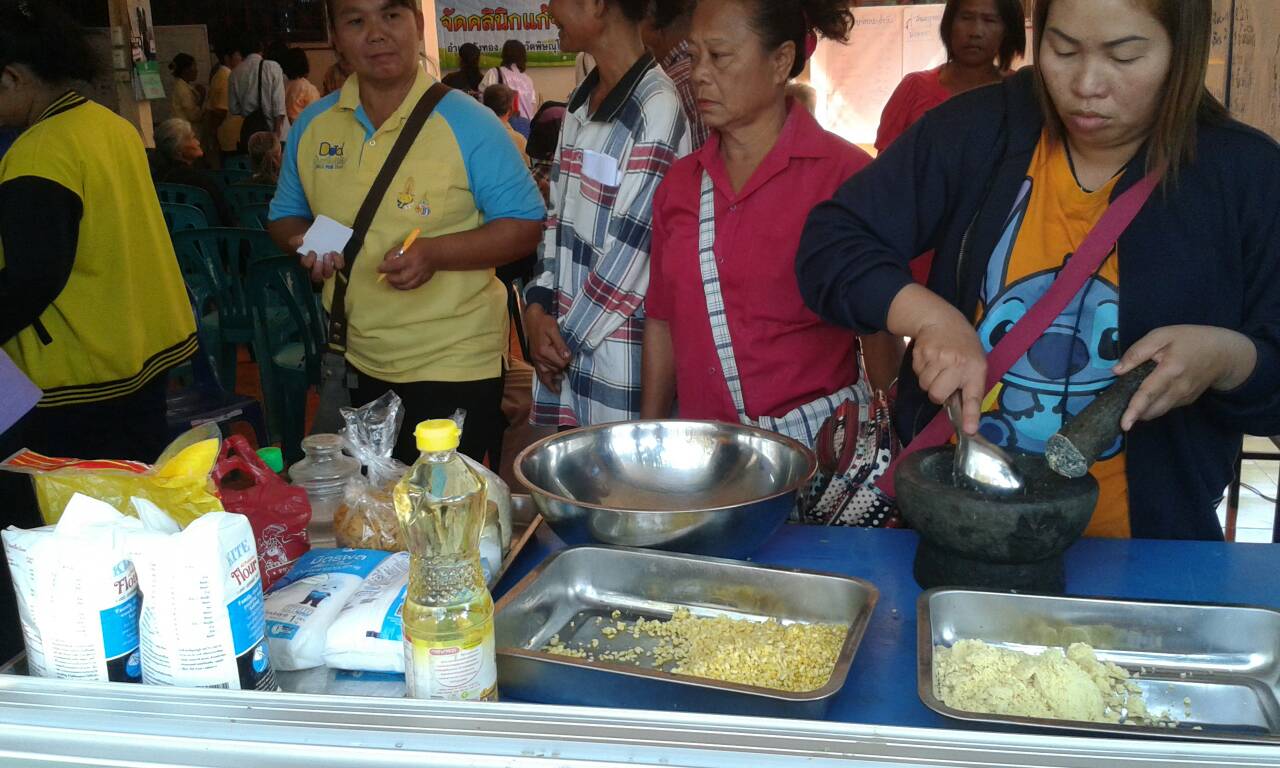 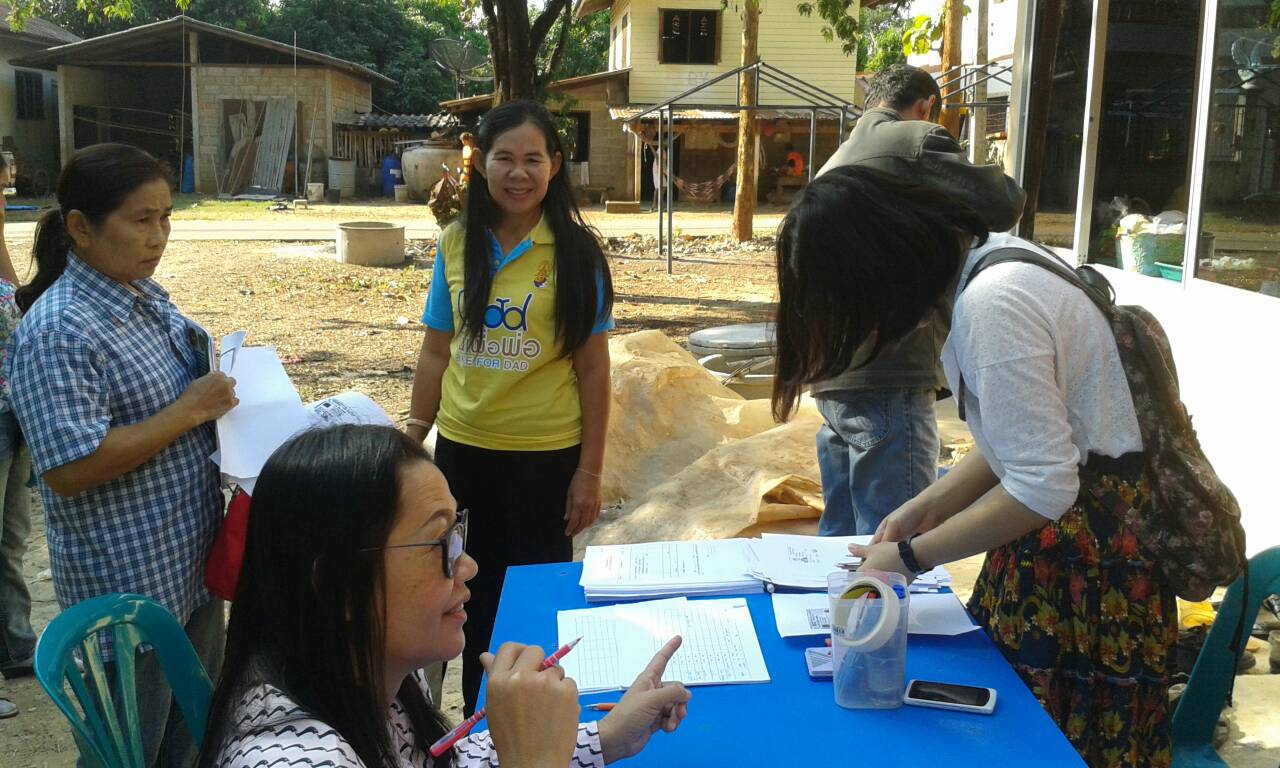 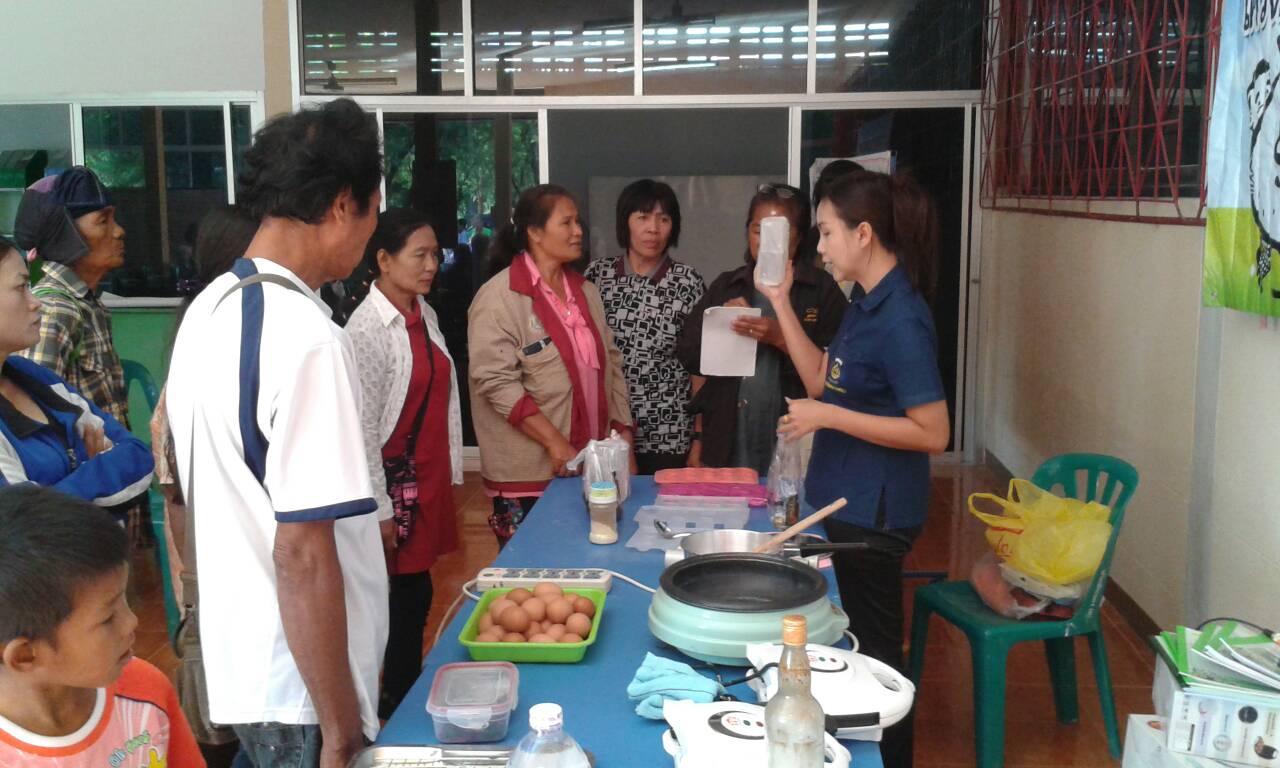 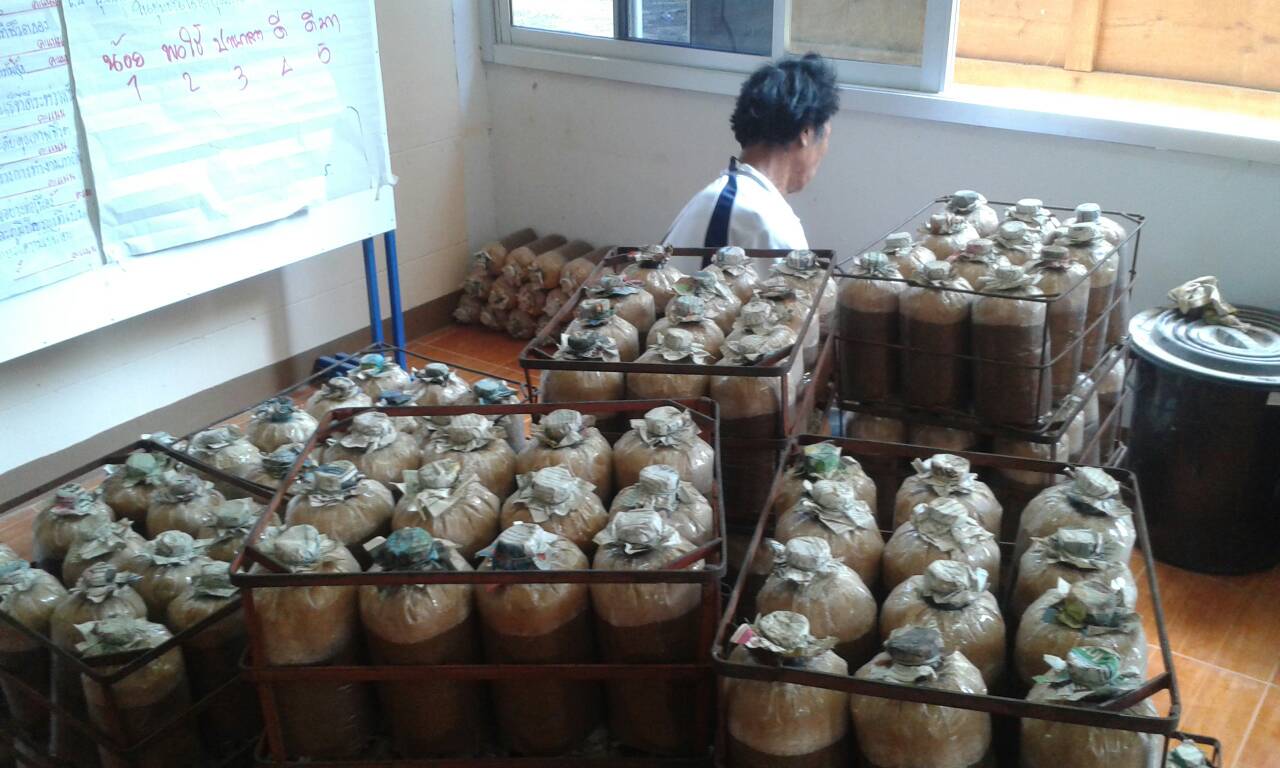 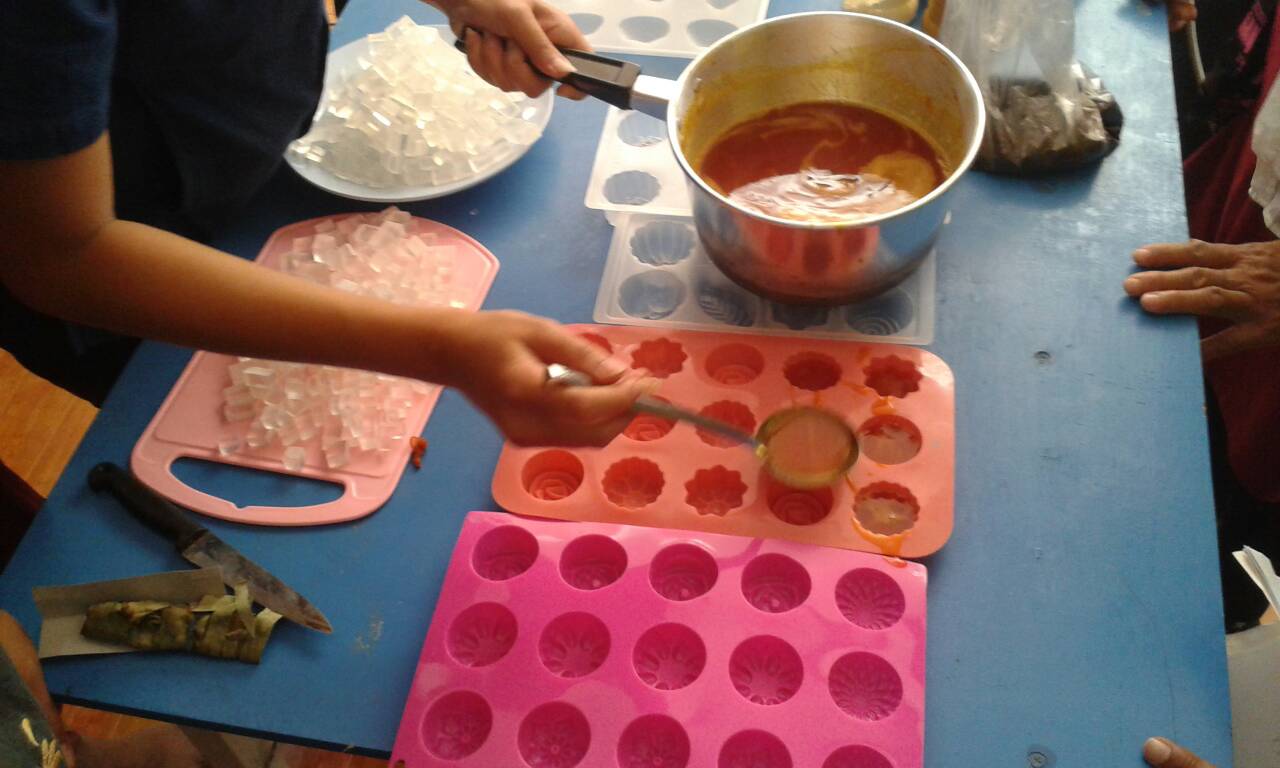 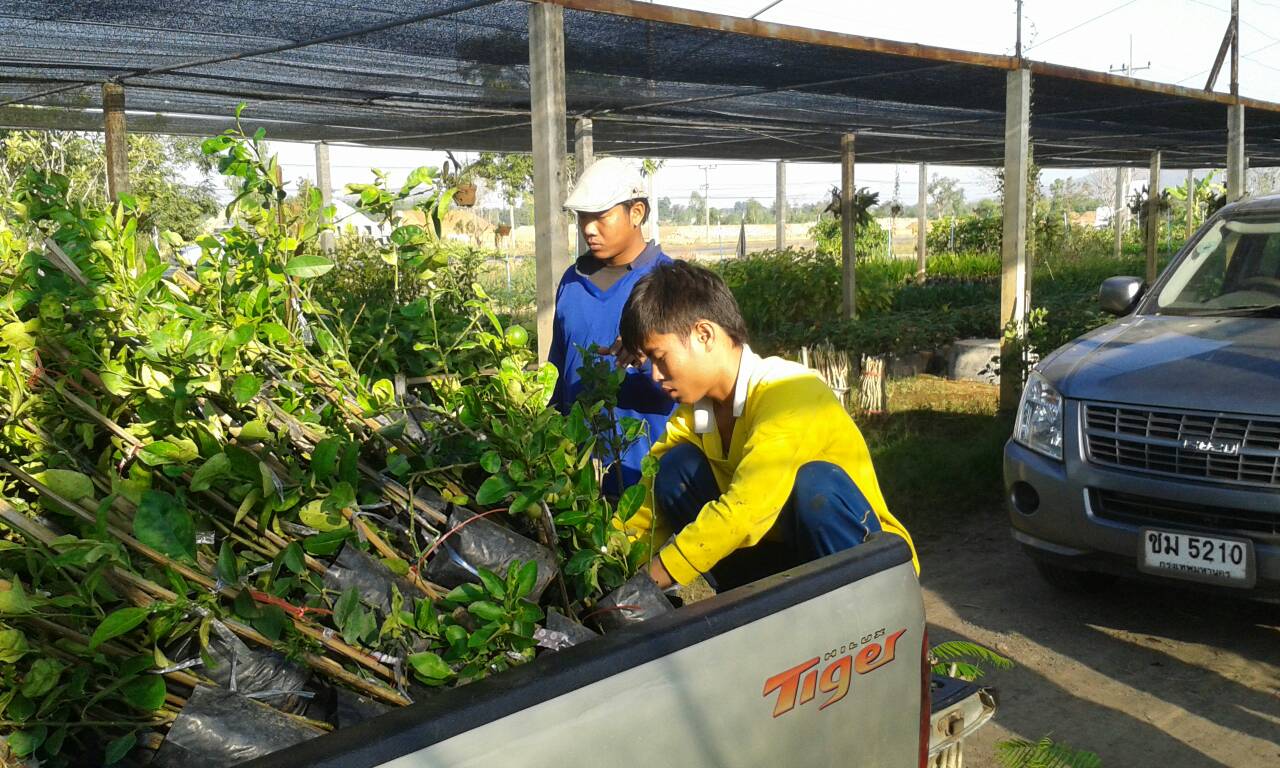 กิจกรรม: จัดเวทีบูรณาการโครงการ/กิจกรรมตามแผนชีวิตดำเนินการวันที่...5...เดือน..มกราคม.....พ.ศ. ๒๕๕9. ผู้เข้าร่วมกิจกรรม.....20........คนงบประมาณ......4,300...........บาทสี่พันสามร้อยบาทถ้วน)ผลการจัดเวทีบูรณาการโครงการ/กิจกรรมตามแผนชีวิตโดยสรุป
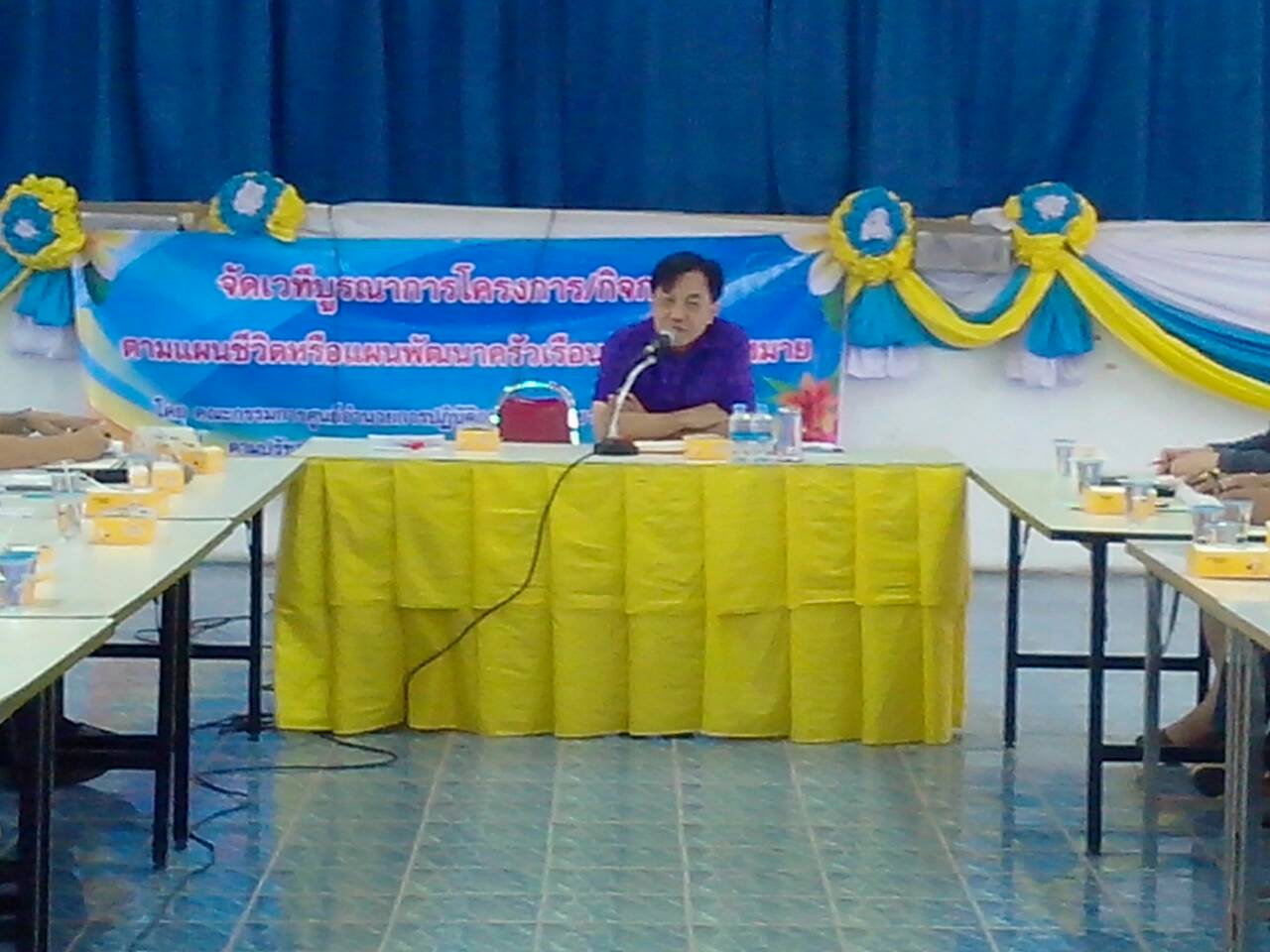 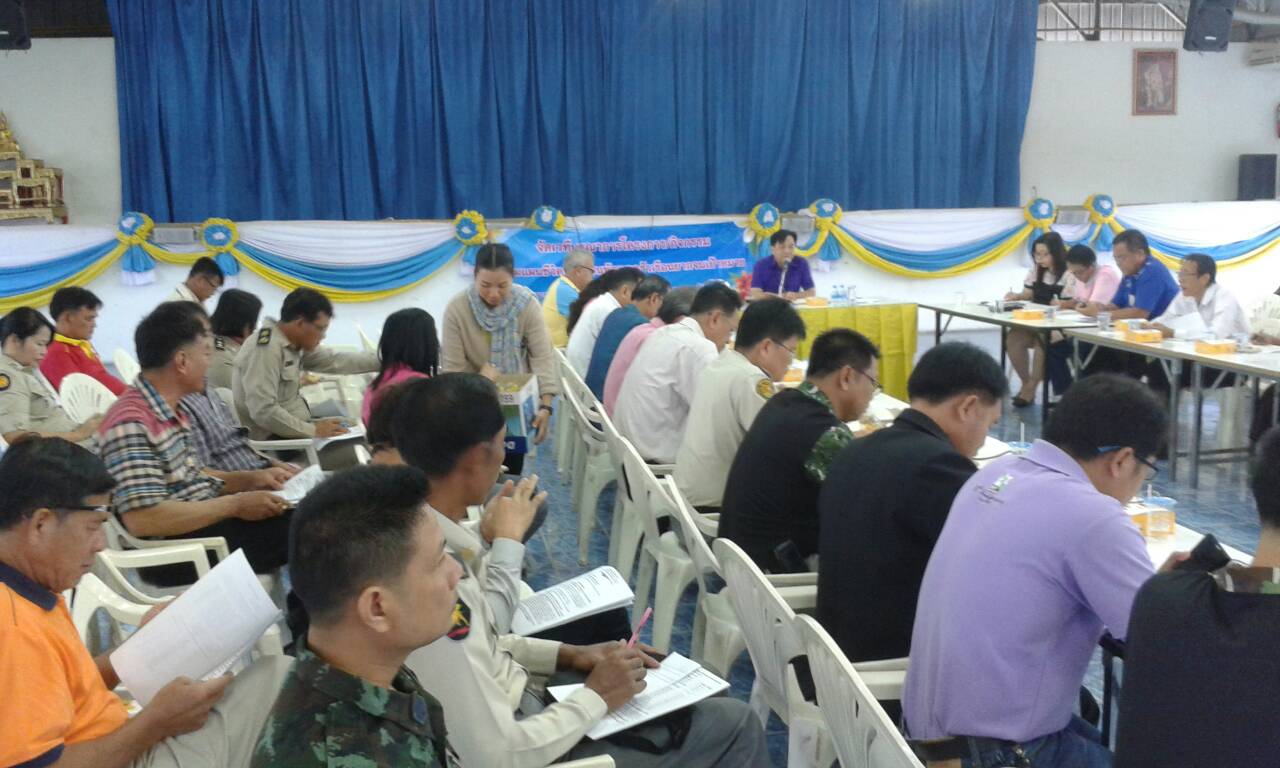 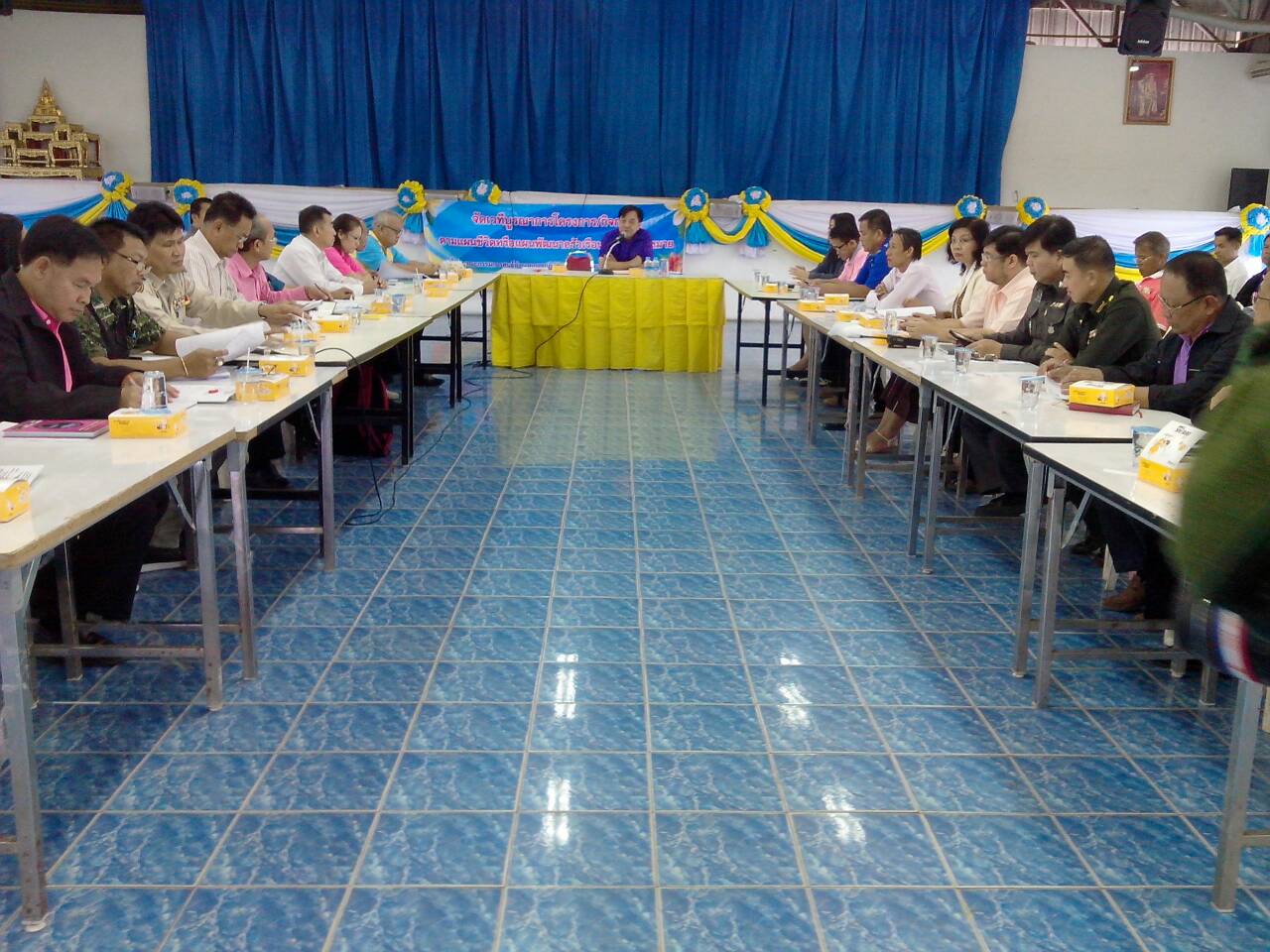 กระบวนการที่4ดูแลชีวิต	ทีมปฏิบัติการแก้จน ติดตามความก้าวหน้าการบริหารจัดการชีวิตครัวเรือนยากจนเป้าหมาย  ให้กำลังใจ ช่วยเหลือให้ครัวเรือนสามารถพัฒนาคุณภาพชีวิตตนเอง และปรับปรุงแผนชีวิตให้สอดคล้องเหมาะสมงบประมาณในการติดตามของทีมปฎิบัติการ จำนวน  14,960 บาท(หมู่บ้านละ 340 บาท จำนวน  44 หมู่บ้าน)
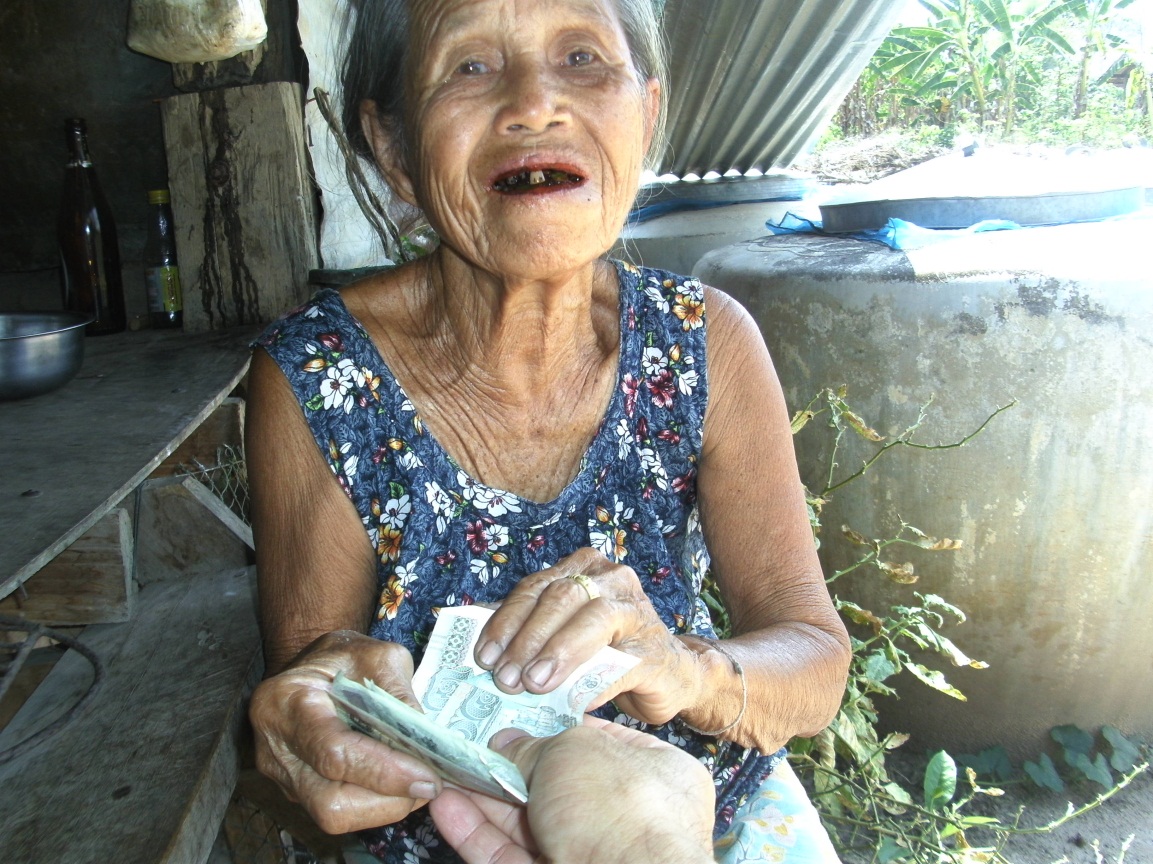 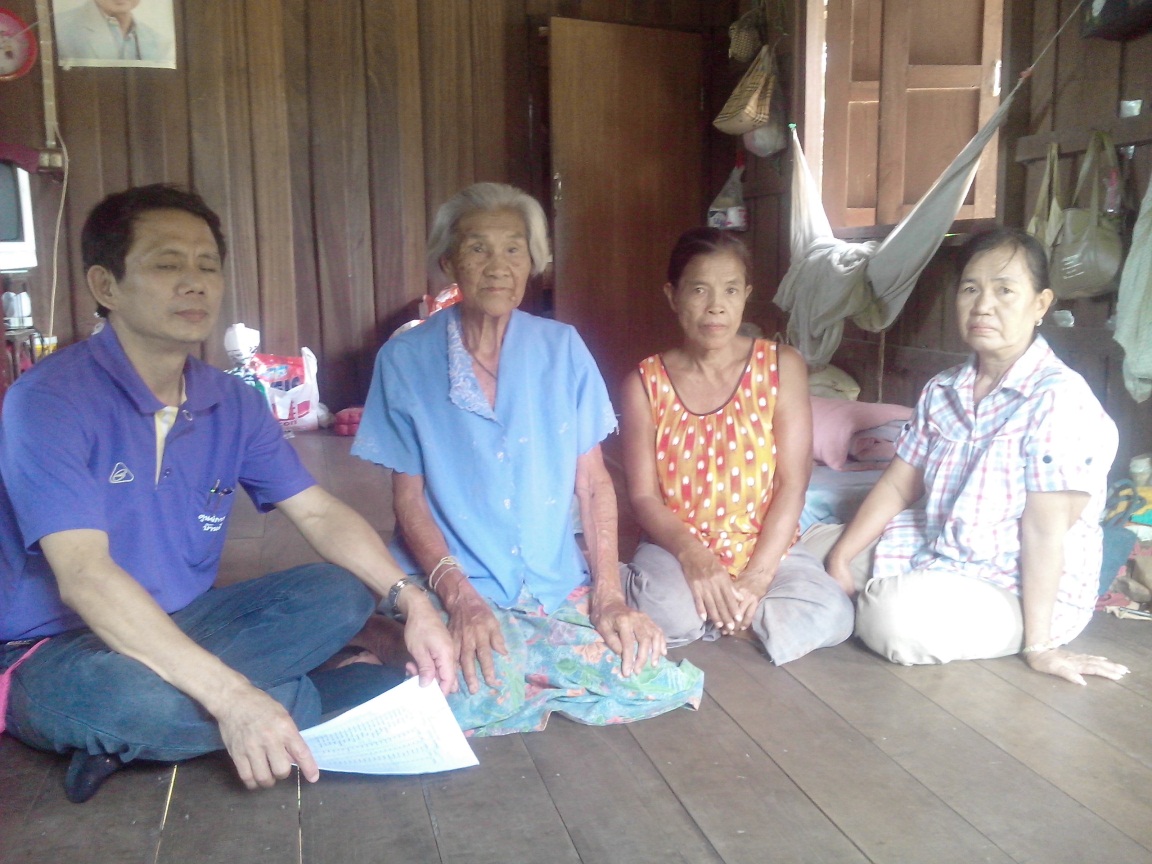 สวัสดี